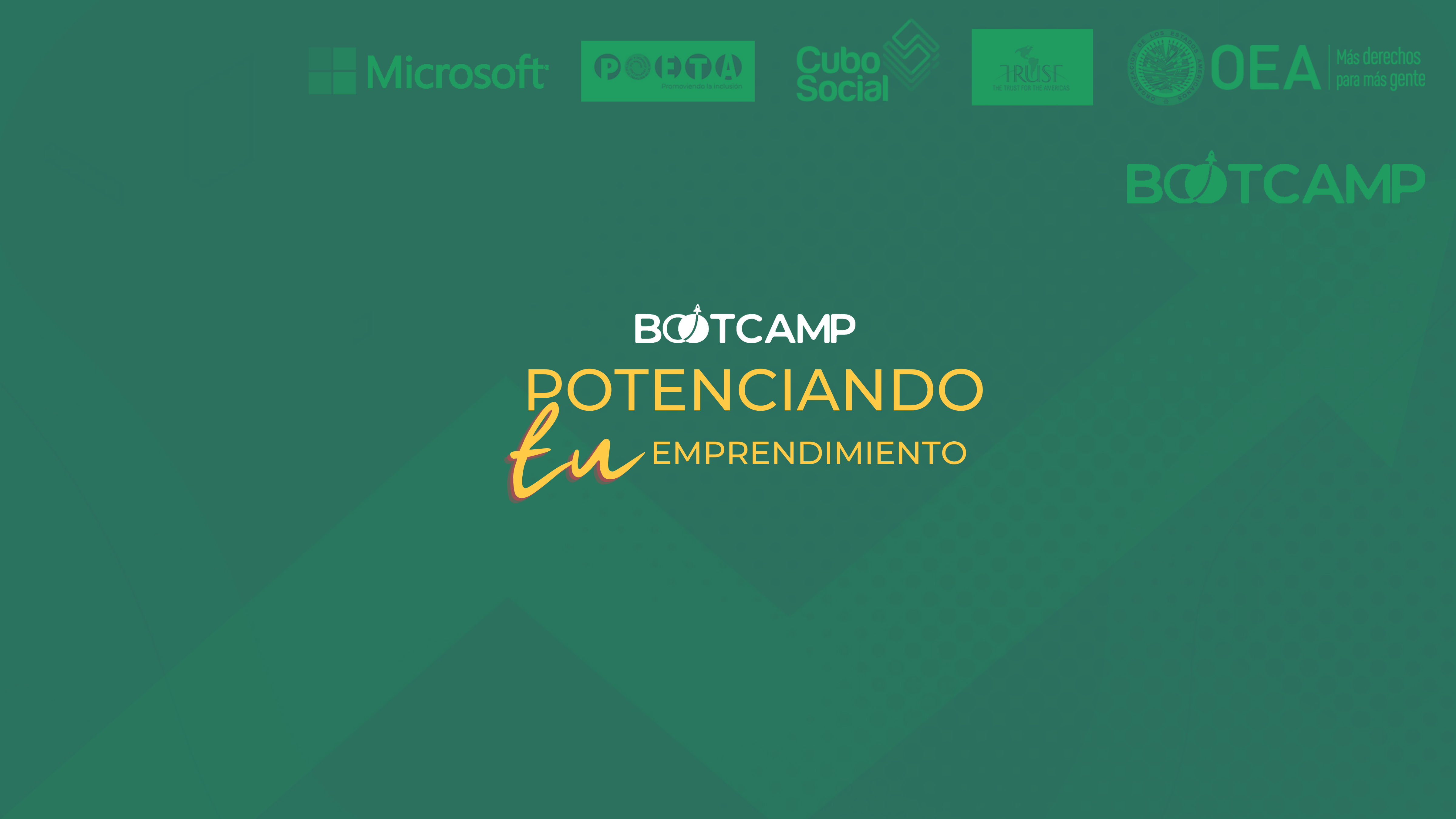 Jornada de aprendizaje
1. Que son las neurofinanzas?
2.Hábitos financieros en el emprendimiento
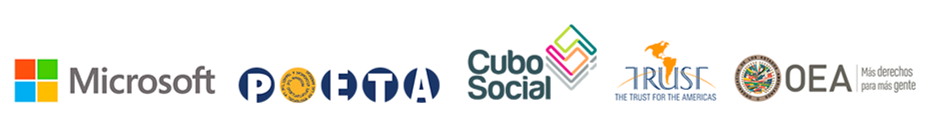 Una mirada al
Significado del Dinero
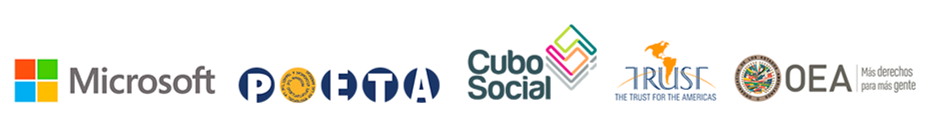 El dinero es….
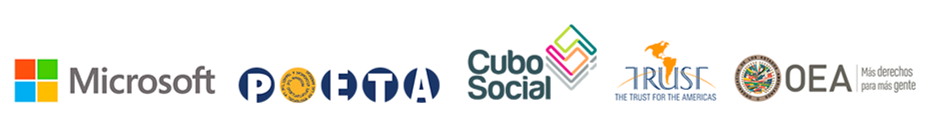 Inclusión financiera en Latam
La probabilidad de acceder a productos y servicios del sistema financiero está determinada por burocracia y características de las personas.
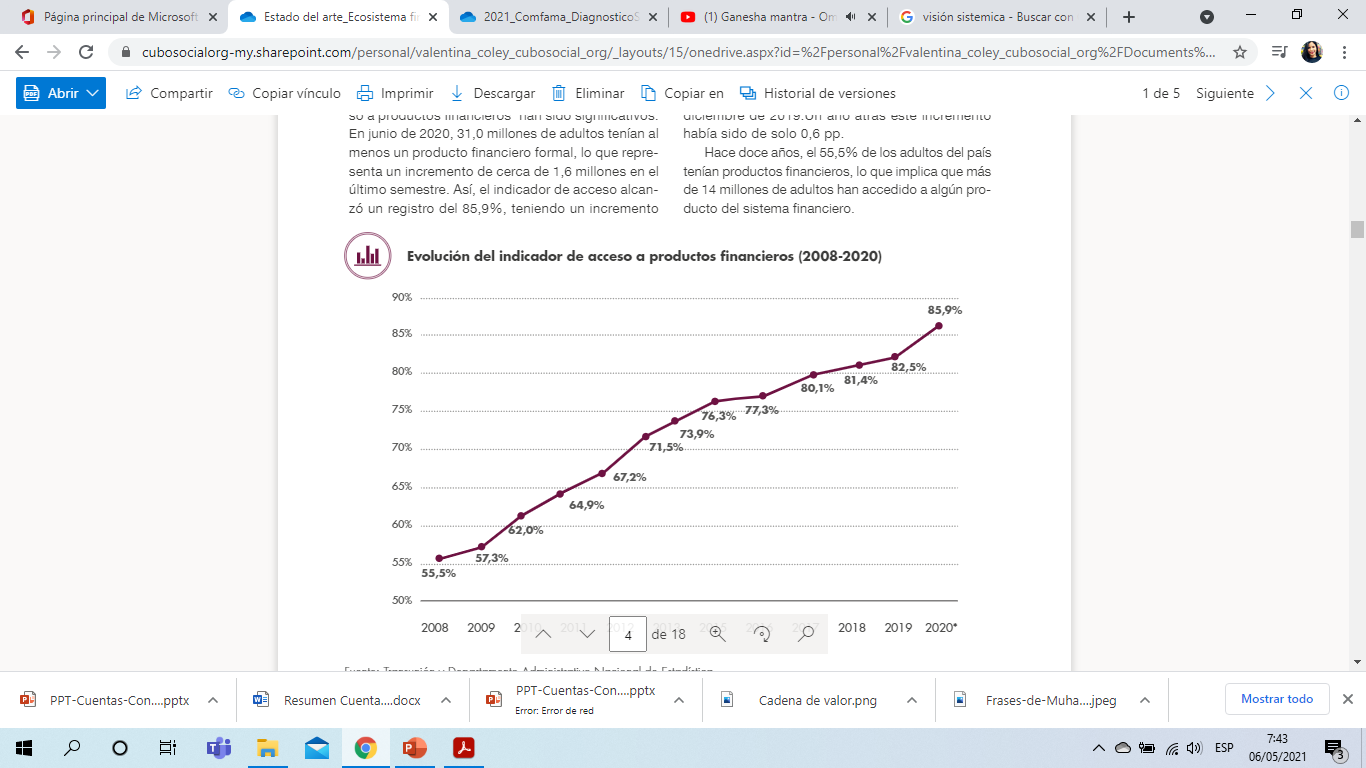 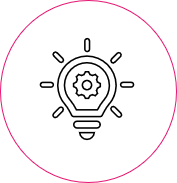 Solo el 30% de su población utiliza una cuenta bancaria, el 10% tiene tarjeta de crédito y el 12% hace uso de servicios de crédito (Demirgüç-Kunt y Klapper, 2013).
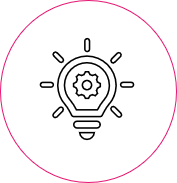 Género, nivel educativo y ruralidad son dimensiones fundamentales para entender la exclusión financiera.
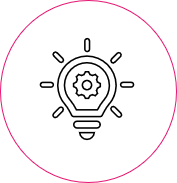 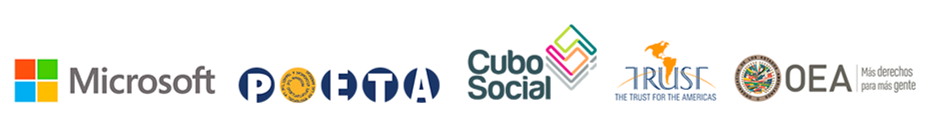 IA, Gobiernos y empresas condenan a la gente a la pobreza con algoritmos
Cada vez es mas frecuente el usos  de sistemas para tomar decisiones estratégicas públicas y privadas sobre la vida de las personas; como su acceso a vivienda, a un crédito o/y a servicios médicos públicos. Pero, al no auditarse, diseñarse, ni usarse correctamente,  estos sistemas atrapan a sus víctimas en un círculo vicioso de miseria
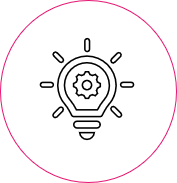 Los algoritmos de calificación crediticia interfieren en el bienestar económico de las personas y en su acceso a servicios básicos.
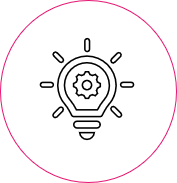 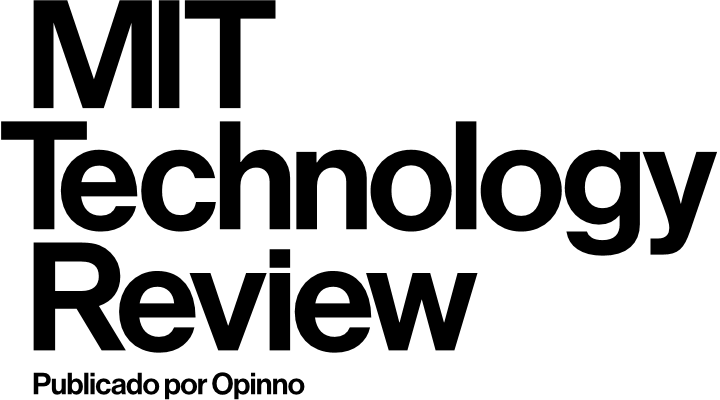 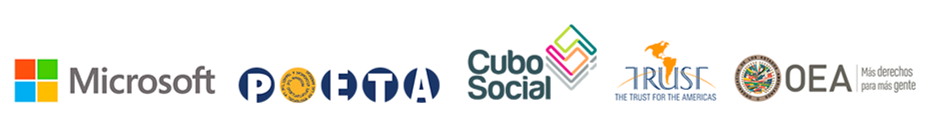 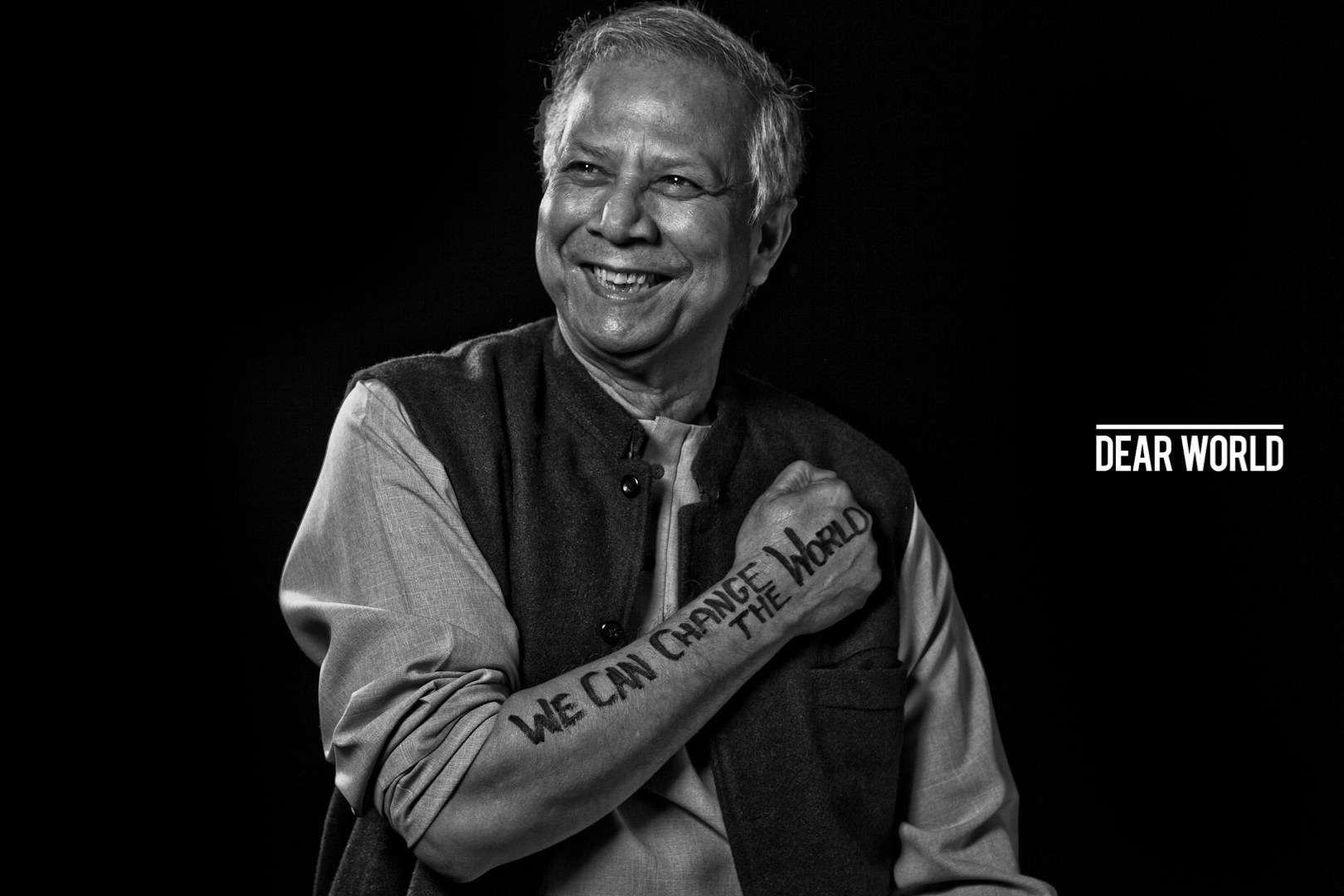 “La pobreza no la crea la gente pobre. Ésta es producto del sistema que hemos creado, por ende hay que cambiar los modelos y conceptos rígidos de nuestra sociedad.”
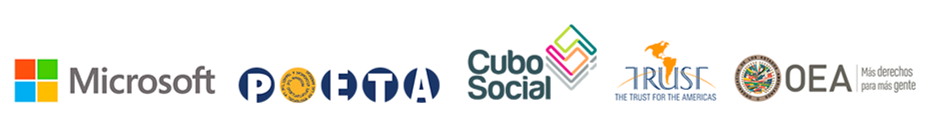 ¿Qué se entiende por ahorro y deuda?
AHORRO: Se entiende por ahorro la parte del ingreso que no se destina al gasto y que se reserva para necesidades futuras. La clave del ahorro es la capacidad de juntar dinero de manera regular durante un período de tiempo.
 
DEUDA: Son obligaciones que contrae con un tercero, ya sea una persona natural o una persona jurídica. En el sistema financiero, las fuentes de deuda más frecuentes suelen ser las tarjetas de crédito y los préstamos.
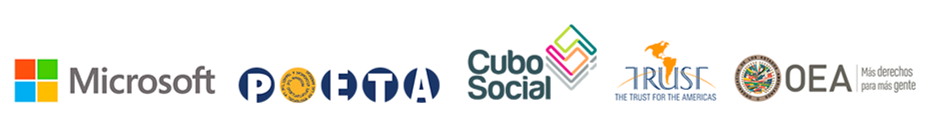 https://www.scotiabankcolpatria.com/educacion-financiera/
Neurofinanzas en el emprendimiento
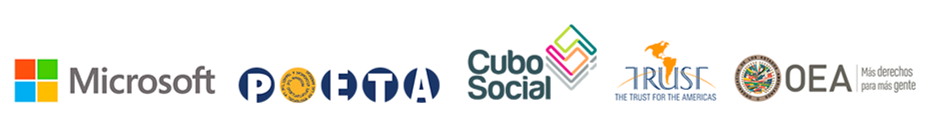 Se trata de "un área relativamente nueva" que está demostrando cuán importante es comprender lo que sucede en nuestro cerebro en "entornos de riesgo e incertidumbre".
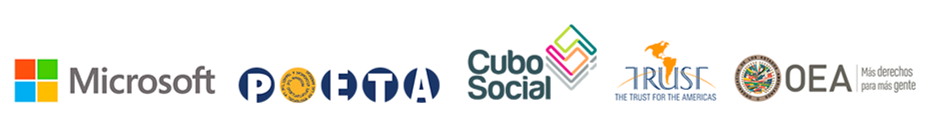 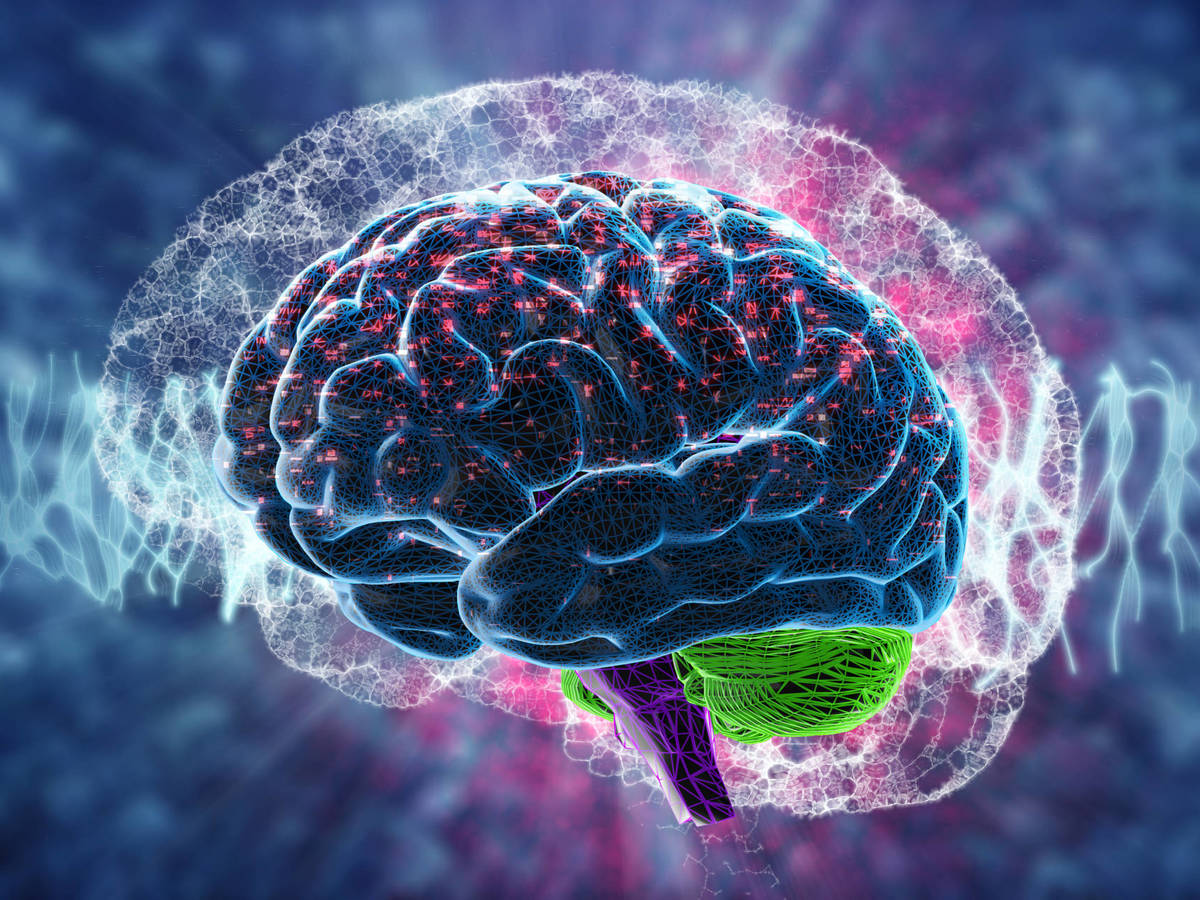 Por más que lo intentemos, nuestra naturaleza nos impide alejarnos del hecho de que cada elección que hacemos tiene un elemento emocional.
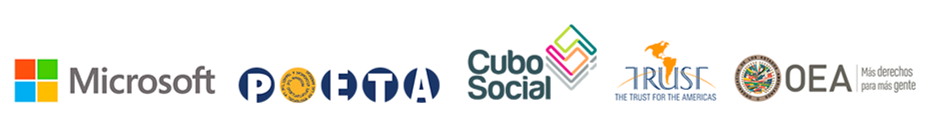 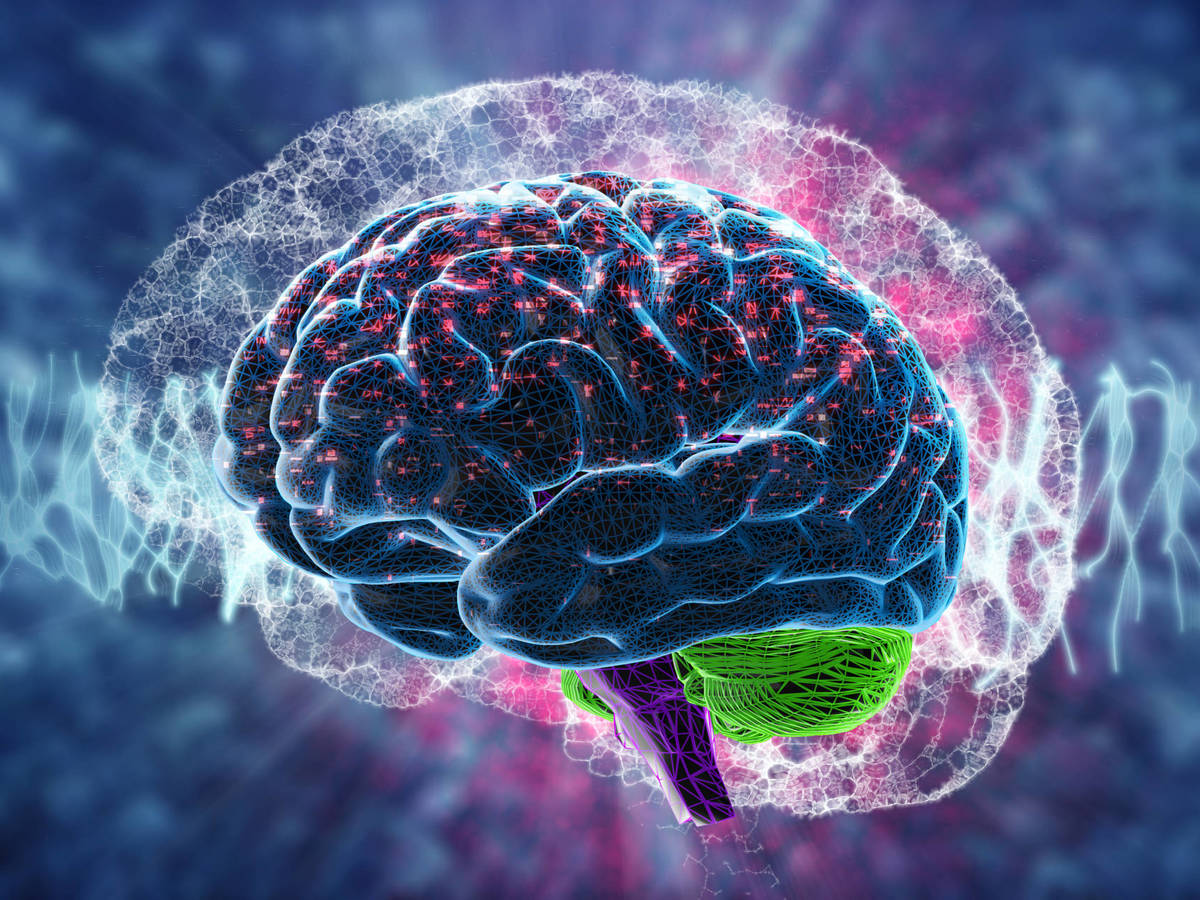 Control de impulsos
Aprendizaje de la experiencia
Temores y traumas
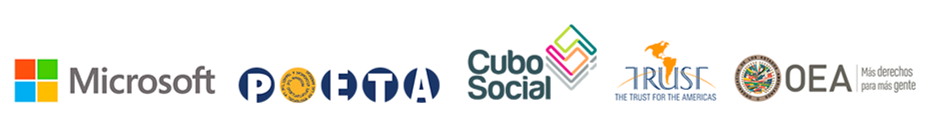 En LATAM cerca del 80% de los hogares urbanos y un porcentaje aún mayor de los rurales, no acceden al sistema financiero para obtener créditos o generar ahorro.
CAF –banco de desarrollo de América Latina.
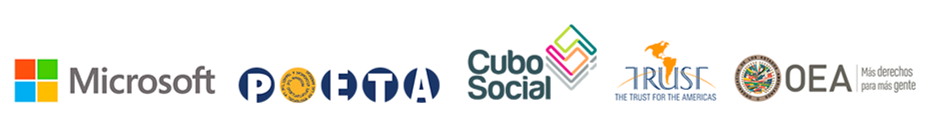 HABITOS FINANCIEROS EN EL EMPRENDIMIENTO
Nuestra historia familiar y nuestra educación explican cómo nos relacionamos con el dinero
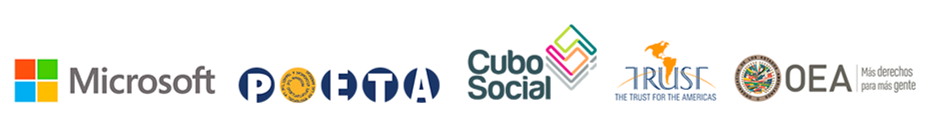 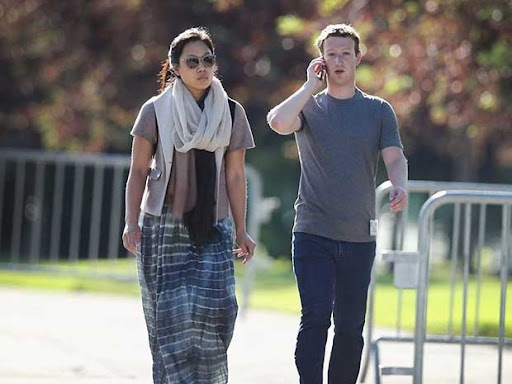 1
Desarrolla una mentalidad de ahorro
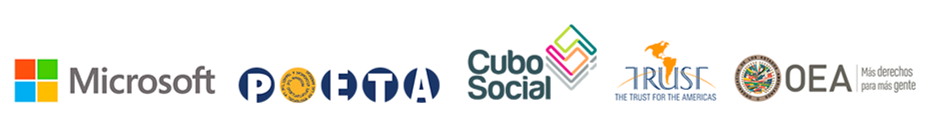 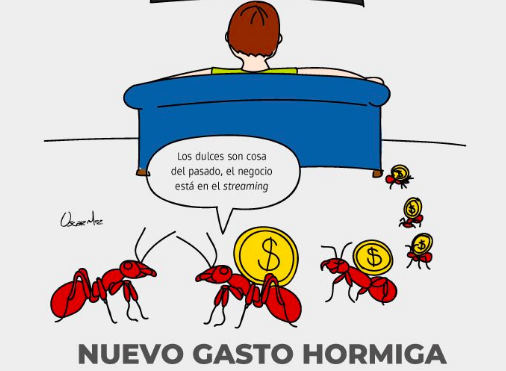 2
Atención a  los gastos hormiga
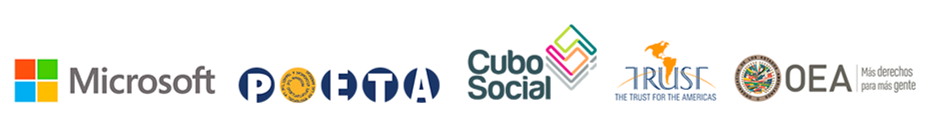 3
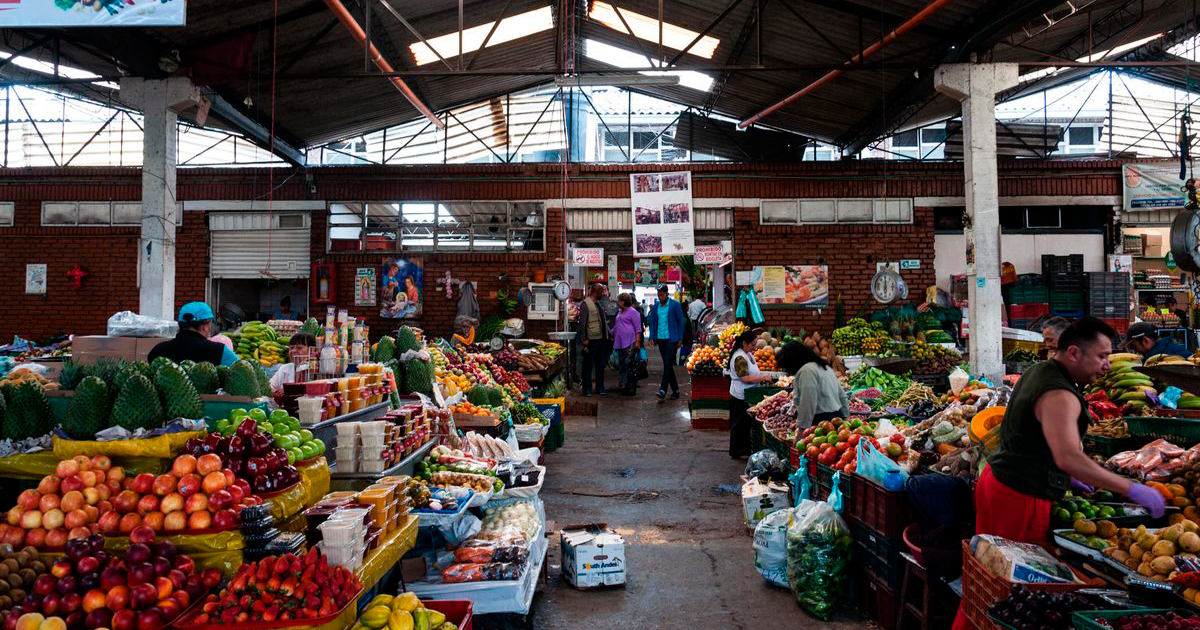 Consume local
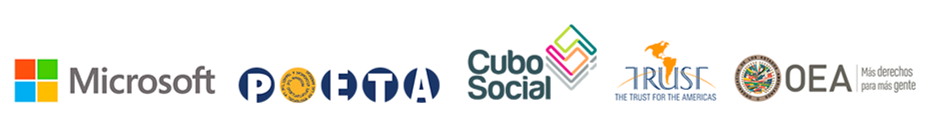 4
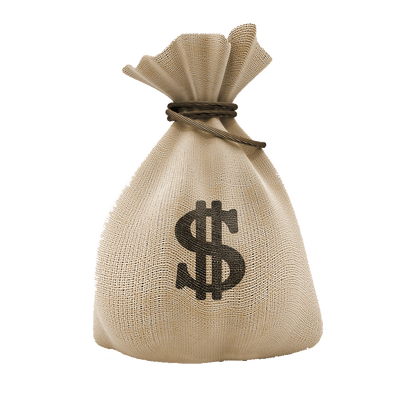 Elaborar un presupuesto
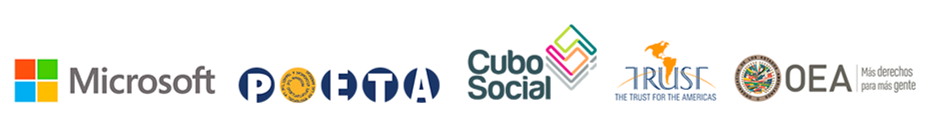 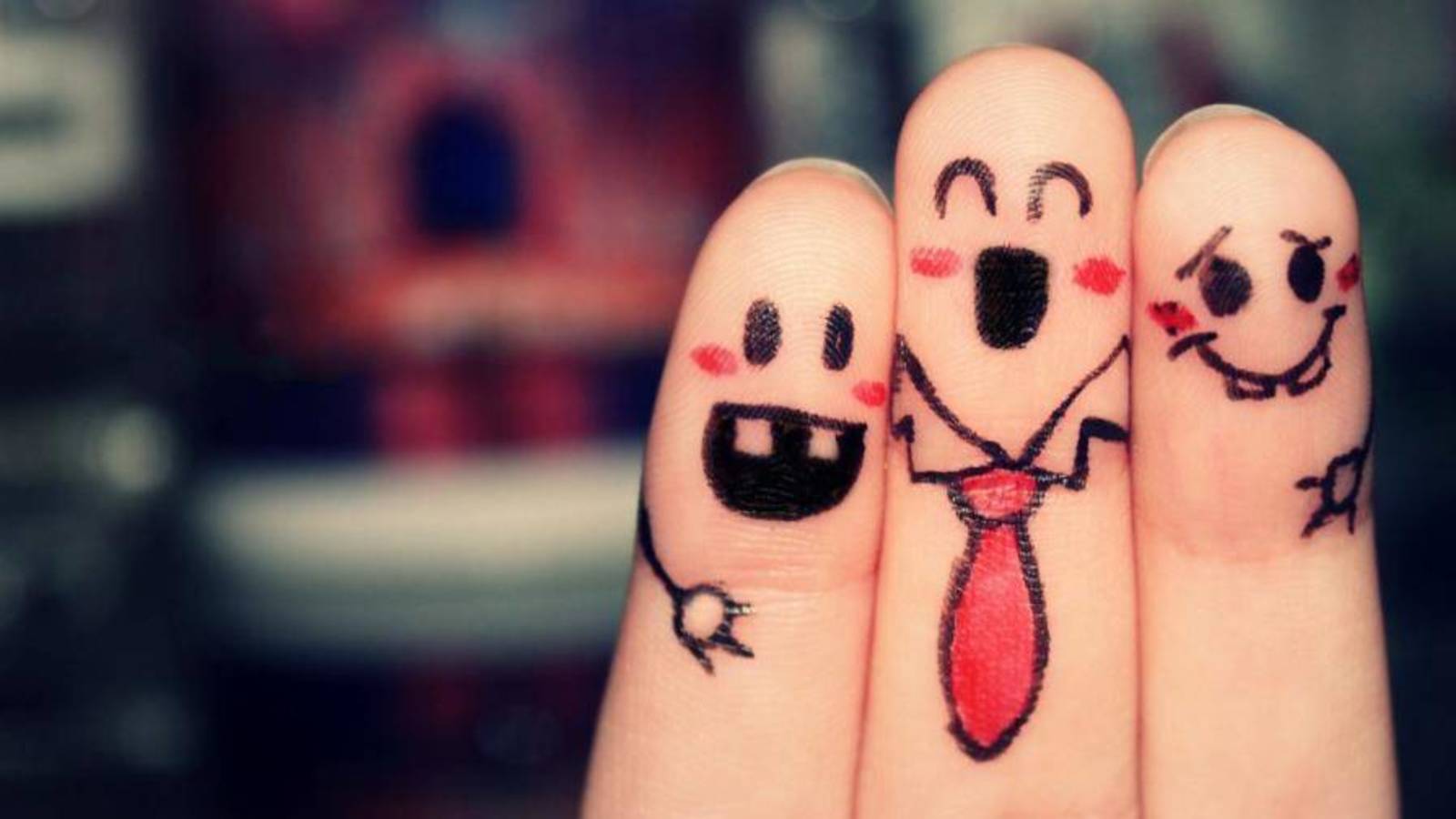 5
Busca un modelo a seguir
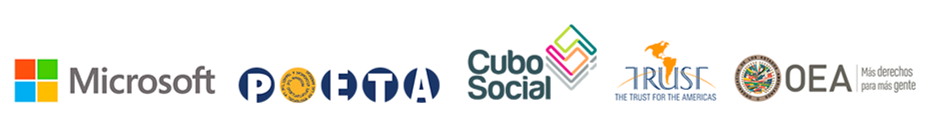 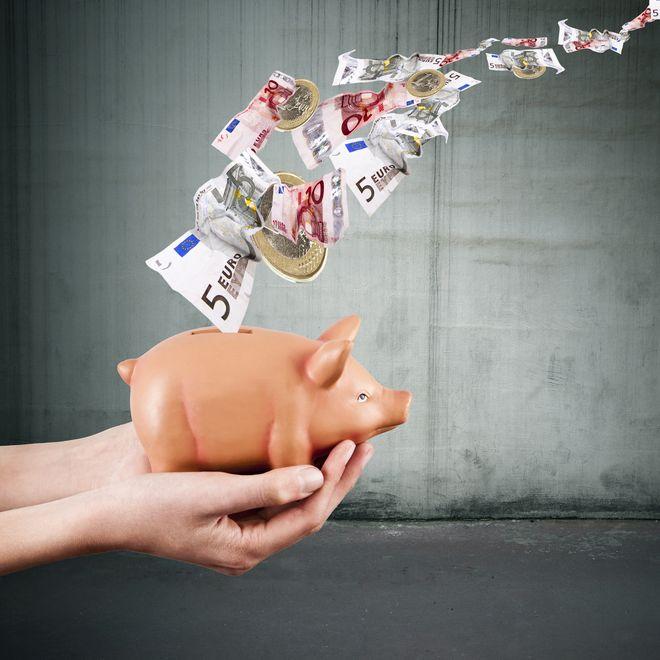 6
Define diferentes ingresos y fondos
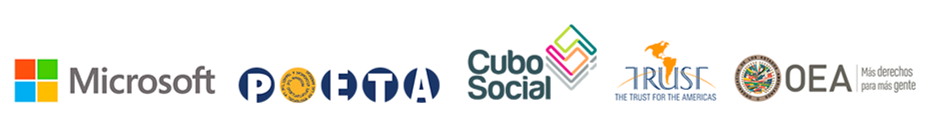